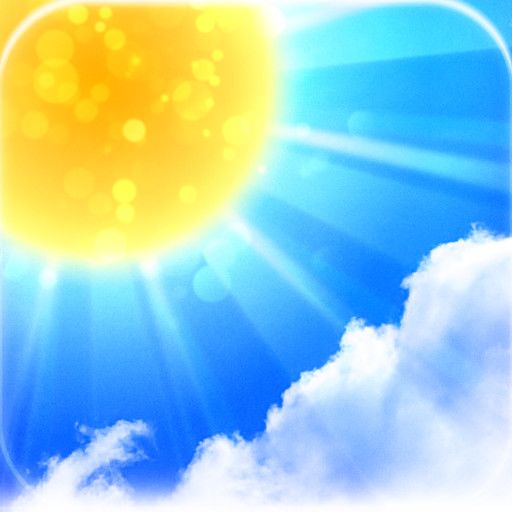 МБДОУ ЦРР № 5 « Мир детства»  структурное подразделение Бондаренко, 25
Деревья нашего Края
Составитель : воспитатель 1 кв. категории
Харитонова А. В.
Тула 2017
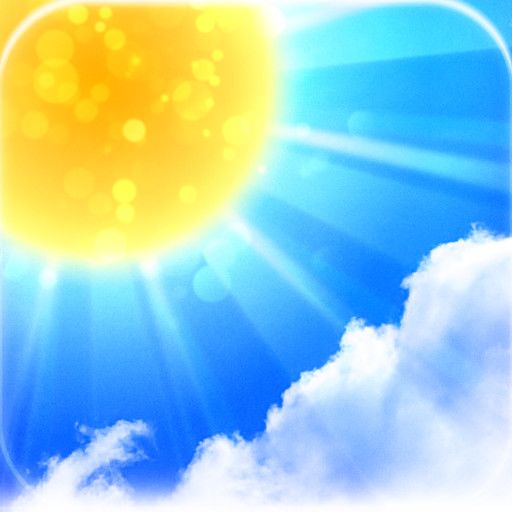 Дуб
Дуб дождя и ветра
Вовсе не боится.
Кто сказал, что дубу
Страшно  простудиться?
Ведь до поздней осени
Я стою зеленый.
Значит, я выносливый,
Значит, закаленный.
Дуб- мощное, величественное дерево. Ствол толстый, покрыт коричнево-серой коркой с извилистыми трещинами. Чем старше дерево, тем глубже трещины. Дуб считают олицетворением богатырской силы. В Греции дубовая ветка была символом силы, могущества и знатности. Дуб посвящали покровителю  искусств – богу Аполлону. В Древнем Риме жёлуди считались божественными плодами. Древнеримский ученый Плиний Старший так и писал про дубы: «Не тронутые веками, одного возраста со вселенной, они поражают своей  бессмертной судьбою, как величайшее чудо мира».
     Дуб считали  священным деревом и славяне, его посвящали богу молнии и грому – Перуну.
Дуб – деревьев всех король,
У него большая роль.
                              (И.Горюнова)
	В средней полосе нет деревьев, которые превосходили бы дубы размерами. Живут дубы 400 -500 лет. Единичные экземпляры достигают возраста около полутора тысяч лет. Самый древний дуб растет в Германии. Его возраст –около 1400лет.
Дуб –дерево светолюбивое. Обращали внимание на ветви дуба? Они многократно изогнутые, словно скрученные, у старых дубов имеют причудливые изгибы. Дело в том, что ветви постоянно тянутся к солнцу, к свету. Вот и меняют направление роста в зависимости от освещения.
	Цветут дубы в мае. Плоды –жёлуди –созревают осенью. Полакомиться желудями любят многие лесные жители: кабаны, олени, полевые мыши, сойки. 
	У дуба ценная древесина: плотная, твердая, прочная, с красивой текстурой. Ее используют  в кораблестроении, мебельном , столярном производстве.
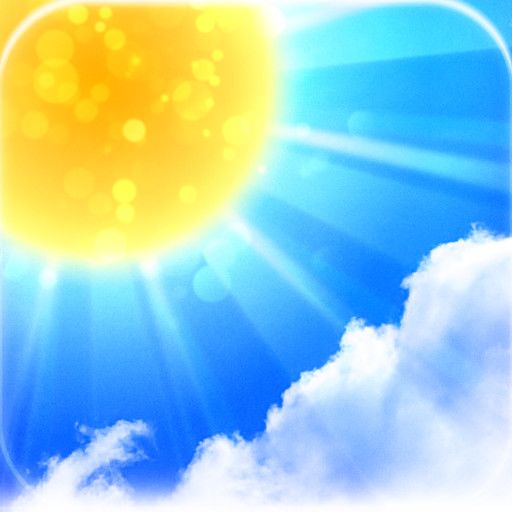 Ель
Что же это за девица:
Не швея не мастерица,
Ничего сама не шьет,
А в иголках круглый год.
                (А.Рождественская)
Ель.  Какое дерево мы всегда наряжаем игрушками на Новый год? Правильно, елку. Елка или по научному, ель, родственница других хвойных деревьев, таких как сосна и кедр. 
	У ели крона гуще, чем у сосны. Она хорошо переносит не достаток света и не погибает, а просто перестает расти. Для хорошего роста ели требуется влажная питательная почва. Ели –стройные деревья с пушистыми ветками, покрытыми хвоей. Ель обыкновенная европейская –самое высокое дерево в Европе оно достигает высоты 70метров.
Если на опушки-до небес макушки –
Слушают , молчат, смотрят на внучат.
А внучата –елочки, тонкие иголочки,
У лесных ворот водят хоровод.
	Если у лиственных деревьев листья  осенью желтеют и опадают, то у хвойных листья –хвоинки остаются зелеными и в зимнюю пору. Единственное хвойное дерево, которое каждый год сбрасывает хвою, -лиственница.
	В наше стране в европейской части растёт ель обыкновенная, на Урале и Сибири –ель сибирская, на Дальнем Востоке –ель корейская, на Кавказе –ель восточная, в Карелии –ель финская. Вот сколько видов. 
	На центральных площадях российских городов красуются голубые ели. Их родина –Северная Америка. Необычную окраску хвое придает восковой налет. Дерево, покрыто природным воском, с легкостью может пережить как суровую зиму, так и засушливое лето.
Её всегда в лесу найдешь-
Пойдем гулять и встретим:
Стоит колючая, как еж,
Зимою в платье летнем.
	Живет ель несколько сотен лет, самые старые ели в нашей стране обнаружены в Костромской области. Им более 500 лет.
Древесина у ели мягкая, приятного белого или желтоватого цвета. Из неё получается красивая мебель. Также из еловой древесины делают бумагу, музыкальные инструменты.
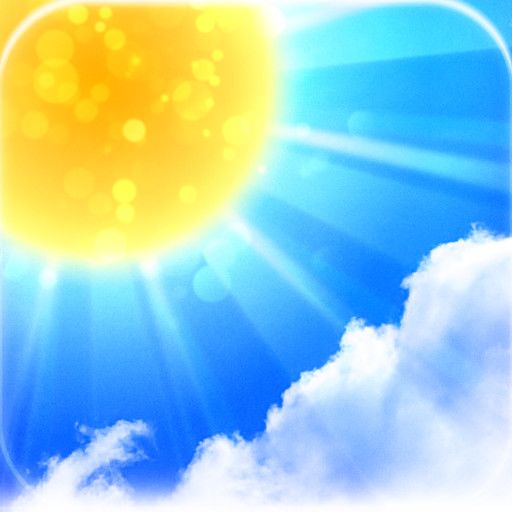 Береза
В белом сарафанчике 
С платочками в карманчиках,
С красивыми застежками,
С зелеными сережками.
                            (А. Прокофьев)
Именно Березу считают символом нашей страны. С давних времен об этом дереве слагали песни, стихи:
Во поли березка стояла,
Во поле кудрявая стояла.
***
Белая береза под мои окном
Принакрылась снегом, точно серебром,
На пушистых ветках снежною каймой
Распустились кисти белой бахромой.
(С. Есенин)
	Береза не прихотлива , растёт и на сухих песках, и на заболоченных почвах. Её можно встретить и в лесу, и в поле, и в парках. 
	Ранней весной, когда на деревьях набухают почки, на березе появляются цветы –малоприметные сережки. Летом они заметно увеличиваются, становятся коричневыми. В каждой созревшей сережке содержится несколько сотен мелких семян. А на расстояния и следующей весной прорастают на подходящих почвах. Вот почему береза одной из первых занимает свободные участки земли.
	Белая кора березы –береста –отражает солнечные лучи и защищает дерево от перегрева. 
	С давних времен бересту использовали для изготовления бытовых изделий. Сырьё заготавливали весной. В это время «береста линяет», то есть свободно отделяется от древесины. Сырьё сушили в тени и разглаживали под прессом. Из бересты изготавливали туески, кружки, хлебницы, короба и другие предметы быта. Из внутренней части коры березы –лыка –плели лапти, корзины, баулы.
Когда люди ещё  не умели делать бумагу, на бересте писали. Берестяные грамоты, которым 700 -800 лет, сохранились до наших дней.
Берез и в наши дни приносит пользу. Из неё изготавливают мебель. Березовые почки обладают целебными свойствами, их используют для приготовления лекарств..
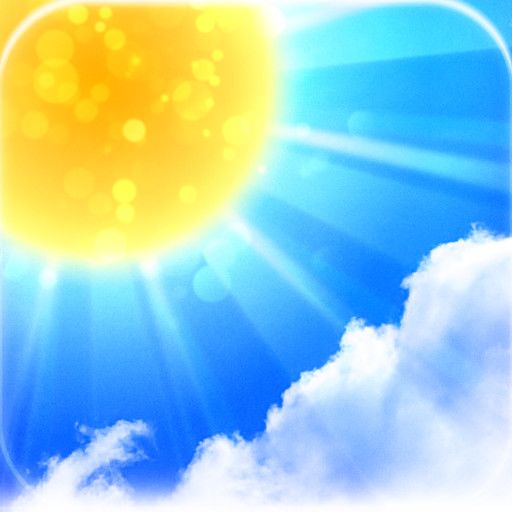 Ольха
Научилась ольха понемножку
Надевать за сережкой сережку,
А когда совсем подросла,
Две сережки тебе поднесла.
И вовсе она не модница,
Да так уж на свете водится:
Каждому хочется подрасти,
Каждому  хочется расцвести.
		(Е.Серова)
Ольха дерево не высокое, с тонким, часто кривым стволом. Кора у него серо-зеленоватая, всегда гладкая, даже у старых деревьев.
     Цветет ольха ранней весной, еще до появления листьев на ветках распускаются длинные сережки. По давнему обычаю выходили девушки смотреть, как ольха цветет. С красотой ольхи сравнивали красоту девушки. Расцветает она пышным цветом, как и девушка-красавица. На цветущую ольху пчелы собираются, на красивых девушек парни засматриваются. Пчеловоды старались ко времени цветения ольхи пчел из ульев выпустить, что бы они с клейких листочков собирали себе пищу.
     Листья у ольхи сверху матово-зеленые, снизу серо-зеленые. Даже осенью они не изменяют цвет, так и падают на землю зелеными. Опавшие листья ольхи богаты азотом. Этот элемент  необходим для нормального развития растений. Листья ольхи перегнивают достаточно быстро и обогащают почву азотом.
     Корни ольхи живут в тесном симбиозе с определенными почвенными бактериями. Для этого они образуют специальные клубеньки, как у бобовых культур. Но в отличие от  бобовых в них поселяются не бактерии, а так называемые лучистые грибы. Они усваивают из воздуха азот и возвращают его в почву. Там, где растет ольха, значительно улучшается почва. Это дерево очень полезно для леса.
      Корни у ольхи располагаются на небольшой глубине, и на них часто вырастают плавные побеги. Ольха растет очень быстро и поэтому первой заселяет вырубку, заброшенные пашни. Ольху часто высаживают для укрепления грунта на отвалах или свеженасыпанных почвах.
Древесина у ольхи имеет оранжевый оттенок. Свежий ольховый пень ярко-оранжевого, почти апельсинового цвета.
Ольховая древесина, вымоченная в воде, прочная, не поддается гниению. Издавна на Руси  из неё делали колодезные срубы. И сейчас её используют для строительства подводных сооружений.
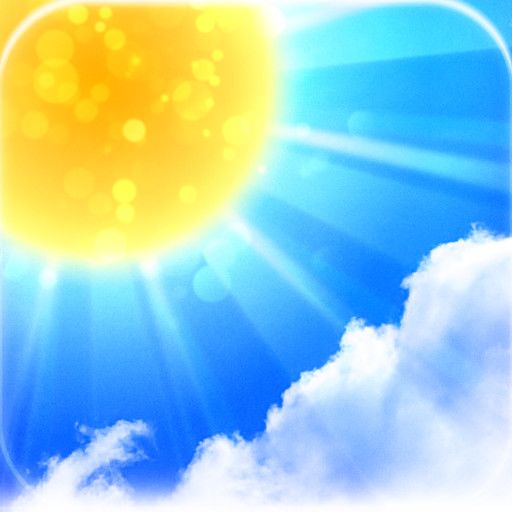 Клён
В густой синеве,
Апельсиново - ал,
Клиновый листок 
Надо мною летал.
Я следом бегу:
Он, как будто дразня,
Куда –то манил
За собою меня.
Листок, 
Утомившись кружить в вышине,
Доверчиво сел
На ладошку  ко мне.
                                 (Г. Осинова)
Клен легко отличить от других деревьев по большим узорным листьям с пятью острыми концами. Особенно красив клен осенью. Листочки на клене окрашиваются в разные цвета: желтый, красный, оранжевый, багряный, золотистый. Дерево преображается, становиться таким нарядным, что глаз не отвести. Сложно удержаться и не собрать букет из листьев.
Клен встречает самым первым
Осени приход
Кружит в воздухе  веселый 
Листьев хоровод.
Землю быстро укрывает 
Золотым ковром- 
Пусть родная засыпает 
Долгим зимним сном.
   Весной клен пробуждается одним из первых. Как только начинает таять снег, корни клена впитывают влагу из земли и гонят её по стволу к веткам. Если в это время сделать на дереве надрез, из него потечет сок. Кленовый сок очень сладкий, содержит 2-3 % сахара.
    В конце апреля клен начинает цвести. Цветочки у него малозаметные: мелкие, желтовато-зеленые, но у них сильный привлекательный запах. К тому же в это время не так уж много цветущих растений, поэтому пчелы и другие насекомые устремляются к клену, собирают сладкий нектар и опыляют растение.
Плоды клена похожи на маленькие пропеллеры. Осенью они отрываются от веток, и ветер разносит их по окрестностям.
Клен –дерево быстро растущее. Молодые побеги, которые получают достаточно влаги, тепла и света, за год подрастают примерно на метр.
Древесина у клена белая, с красно-бурым или желтоватым оттенком. Оно прекрасно строгается и сохранят форму. Древесину можно легко гнуть, поэтому с давних времен используется для изготовления музыкальных инструментов.
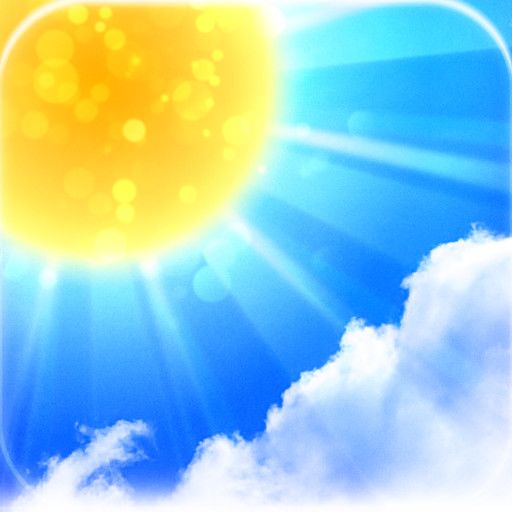 Осина
Осину 
Окрасила 
Осень.
Осина мне нравится очень.
Она позолотой блистает,
Одно только жаль –
Облетает. 
                     (В. Лунин)
Осина. Даже в безвредную погоду в осиновом лесу можно услышать слабый шум шелестящих листьев, словно они постоянно о чем-то перешептываются. Если же подует ветерок, осиновые листочки начинают раскачиваться и шелестеть.
   Вам, наверное, приходилось слышать выражение: «дрожит как осиновый лист». Так говорят о человеке трусливом или охваченным страхом. 
Листья у осины округлой формы, сидят на длинном черешке… При движении воздуха они начинают раскачиваться, ударяться друг о друга и шуметь. Интересно, что у молодых побегов листья совершенно не похожи на листья взрослого дерева. Они крупнее, мягче, слегка опущены, с заостренной верхушкой. Черешки молодых листьев  короткие и круглые и «дрожать» они не могут.
   Цветет осина ранней весной. Еще не успели распуститься листья, а осина покрывается длинными мохнатыми сережками. Осенью листья осины одними из первых приобретают нарядную окраску разных оттенков: от нежно-желтого до ярко-багряным.
   Плоды у осины созревают осенью. Семена у неё легкие, мелкие. Благодаря пушистому хохолку разлетаются на большие расстояния. Молодые осинки отличаются быстрым ростом. Молодые деревца (до 30лет) ежегодно вырастают на 1,5-2 метра. Продолжительность жизни у осины 60 -80 лет .
   С давних времен древесину осины использовали как отделочный материал при постройки деревянных церквей. Из неё резали лемех –узорчатую дрань, которой покрывали купола. Правильно высушенная древесина по прочности уступает лишь дубу и сосне, поэтому она пригодна для приготовления лодок и лыж.
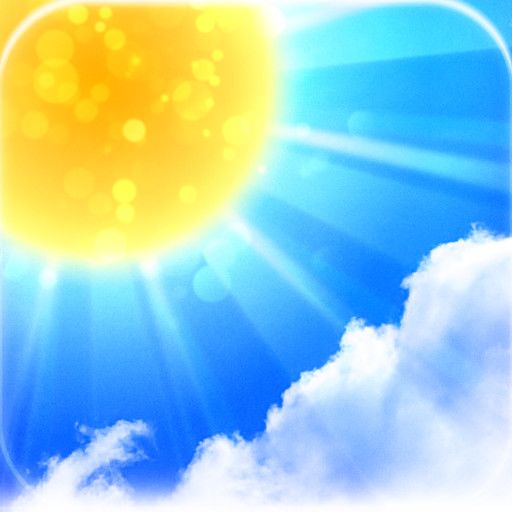 Рябина
Красненькую ягоду
Мне дала рябина.
Думала я, что сладкую, 
А она –как хина.
То ли это ягодка
Просто не дозрела,
То ль рябина хитрая 
Подшутить хотела?
Рябина –разноликое дерево. В любое время года она нарядная. Своими цветами, листьями и плодами она украшает сад, лес. В конце лета она наряжается в убор из ярко-красных плодов. 
Рябина –род  древесных растений из семейства Розовых. Известно около ста видов рябины. Основные среди них –рябина обыкновенная (царица осеннего леса) и черноплодная (королева осеннего сада).

   Полезные свойства рябины обыкновенной давно знакомы медицине. В ней значительное содержание витаминов, каротина. В напитках она прекрасно сочетается с шиповником. Ягода оказывает противовоспалительное, кровоостанавливающее действие. При лечении в ход идут плоды, цветы и листья рябины обыкновенной. Она полезна для кишечника, обладает желчегонным действием.

    В старину этому дереву приписывали магические свойства. Наши предки считали рябину надежной защитницей от сглаза, порчи и всевозможных бед. Её ветками украшали жилища, плоды и листья использовали в качестве оберега, вяленые, моченые, сваренные в меду ягоды подавали среди прочих яств к столу, а порошок из сухих плодов добавляли в муку. В народной медицине используются и ягоды, листья и даже кора рябины.

Поздняя осень и период первых морозов хорошее время для сбора ягод красной рябины. Зимой она порадует вас вкусным ароматным чаем, поможет укрепить здоровье, да и просто украсит комнату, если высушенные ветки с кистями ягод поставить в вазу. 

При сборе ягоды желательно часть плодов оставлять на деревьях, так как зимой они служат кормом для многих птиц.
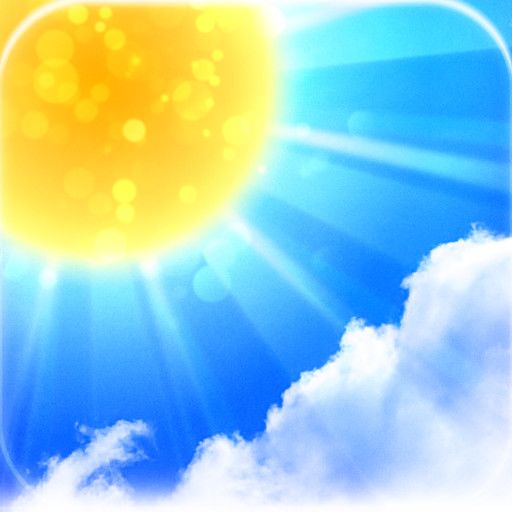 сосна
Сосны до неба хотят дорасти,
Небо ветвями хотят подмести,
Чтобы в течение года
Ясной стояла погода.
Сосны –деревья стройные, высокие, с красивыми золотистыми стволами. Нижние сучья на соснах быстро отмирают, так как питательные вещества в нижней части деревьев расходуются быстрее, чем накапливаются в процессе фотосинтеза. Поэтому сосновый лес напоминает светлый храм с величественными колоннами. Жители Северной Европы создали много сказок об этом дереве. На Востоке считают, что сосны отводят беду и приносят счастье. Находиться в сосновом бору не только приятно, но и полезно. Воздух там всегда чистый. Сосны выделяют эфирные масла, которые убивают микробов.
Круглый год: и зимой, и летом сосна остается зеленой. Иголки на ней сменяются не все сразу, а постепенно: одни иголочки опадают, на их месте вырастают новые. Сосновые иглы длиннее еловых, прикрепляются к ветке по две хвоинки вместе.
Сосны –растения светолюбивые, любят просто и солнце. Посмотришь на сосновый бор  и кажется, что сосны так и тянуться вверх, поближе к солнцу. 
Сосны можно встретить на песчаных почвах, на болотах, на скалах, среди расщелин. Они не капризные и могут приспосабливаться к разным условиям. Корни у сосны мощные, большие. На песчаных почвах корни устремляются вниз, добывая живительную влагу. На болотистых почвах они поджимаются, спасаясь от излишней влажности. 
Сосны самые древние деревья на нашей планете. Сосна обыкновенная распространяется в средней полосе, растет 300-500лет. В Северной Америке встречаются сосны –долгожители . Сейчас все сосны –долгожители взяты под охрану государства. Среди них не мало деревьев старше 4000лет.